Status Update on Deep Blue Aerosol Products from MODIS, VIIRS, and GEO sensors
Deep Blue Aerosol Project team:
N. Christina Hsu1 (PI), Jaehwa Lee2,1, W. Vincent Kim2,1, Seoyoung Lee3,1, and Andrew M. Sayer3,1

1NASA Goddard Space Flight Center
2University of Maryland College Park
3University of Maryland Baltimore County
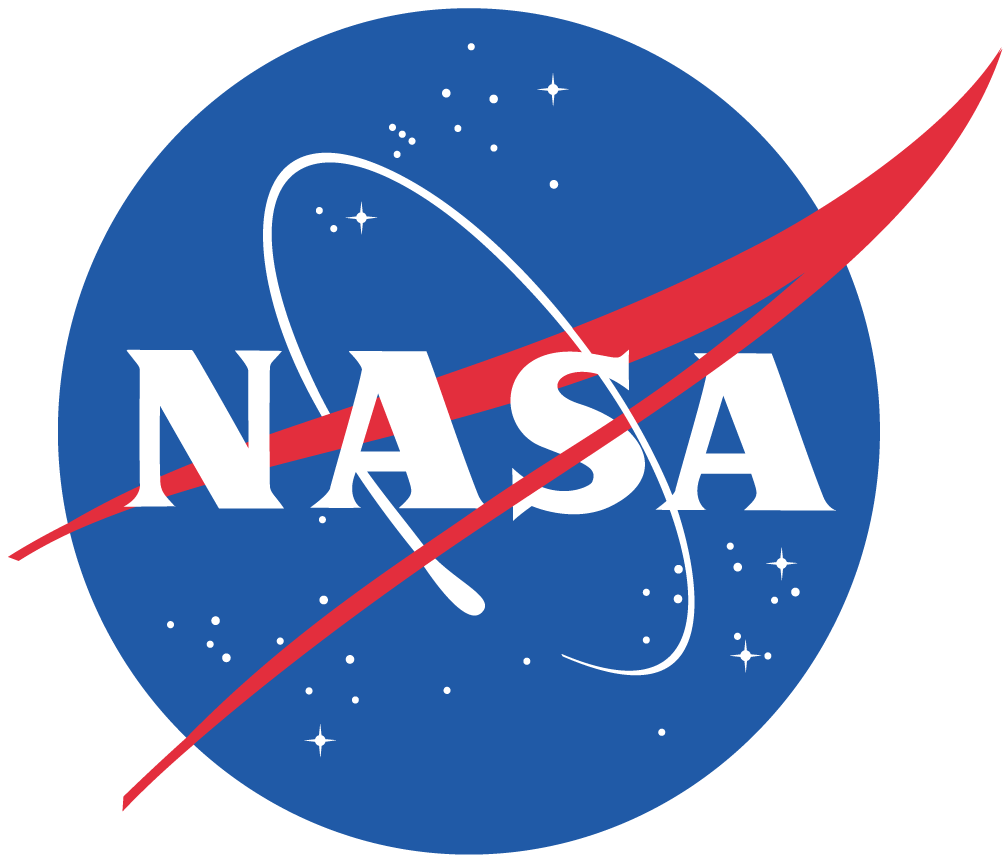 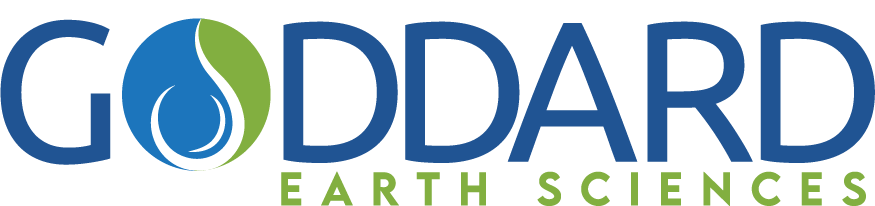 Status of Deep Blue Aerosol Products
Deep Blue aerosol project aims to create multi-sensor aerosol climate data record using consistent algorithm suite applied to SeaWiFS, MODIS, and VIIRS, as well as new generation GEO sensors
Major updates were made to the VIIRS Version 2.0 algorithm
Standard and NRT data sets from SNPP and NOAA-20 VIIRS are now online and available at LAADS
Consistent algorithms are being applied to MODIS for the C7 reprocessing and GEO sensors 
Algorithm changes include:
Improved aerosol retrievals over high elevation regions by better accounting for changing surface pressure and Rayleigh-aerosol interactions
Improved surface reflectance determination particularly over bright surfaces
More realistic aerosol optical models for fine-mode aerosols and revised regional aerosol model assignment
Accounting for changing surface pressure over water surfaces
SNPP VIIRS Version 2 vs. Version 1 AOD
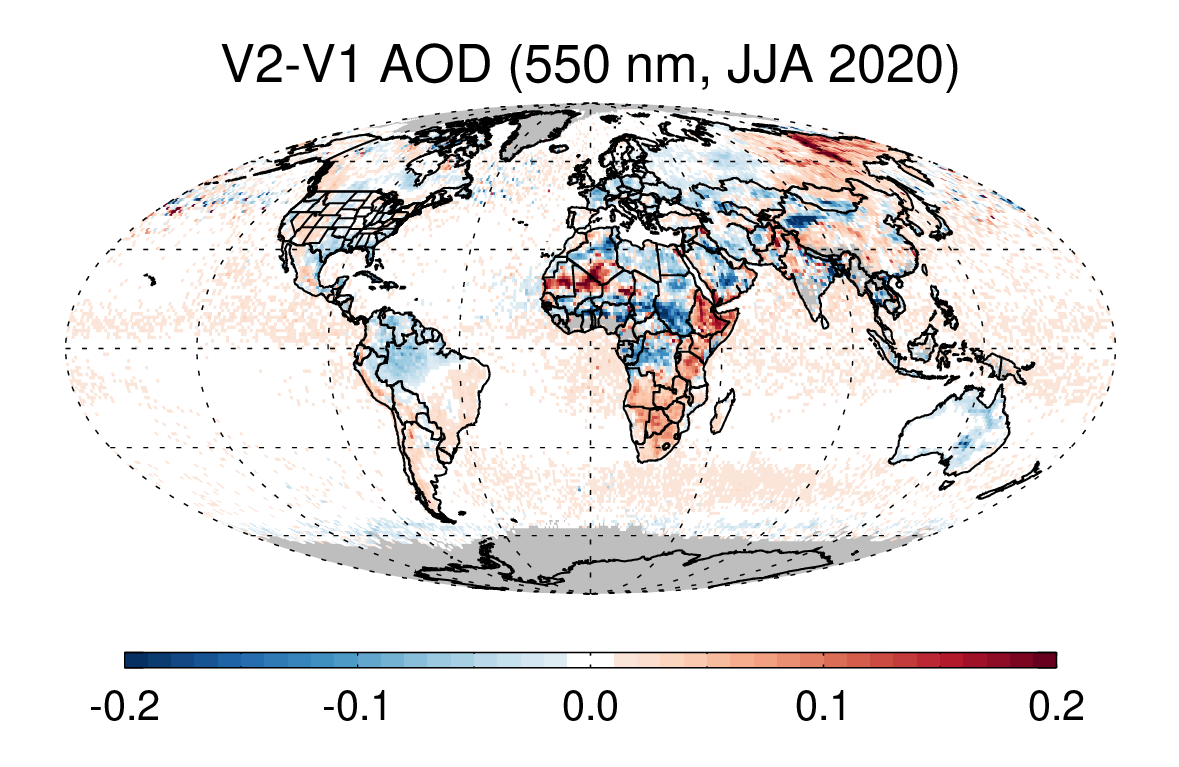 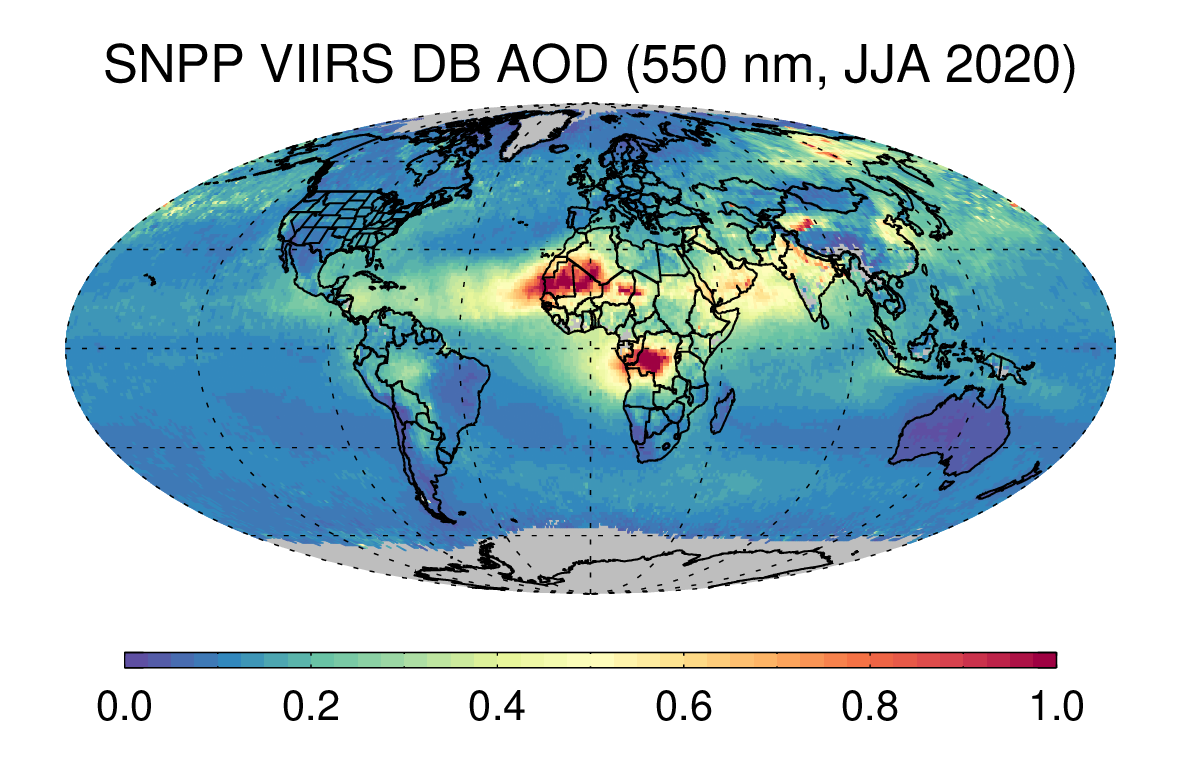 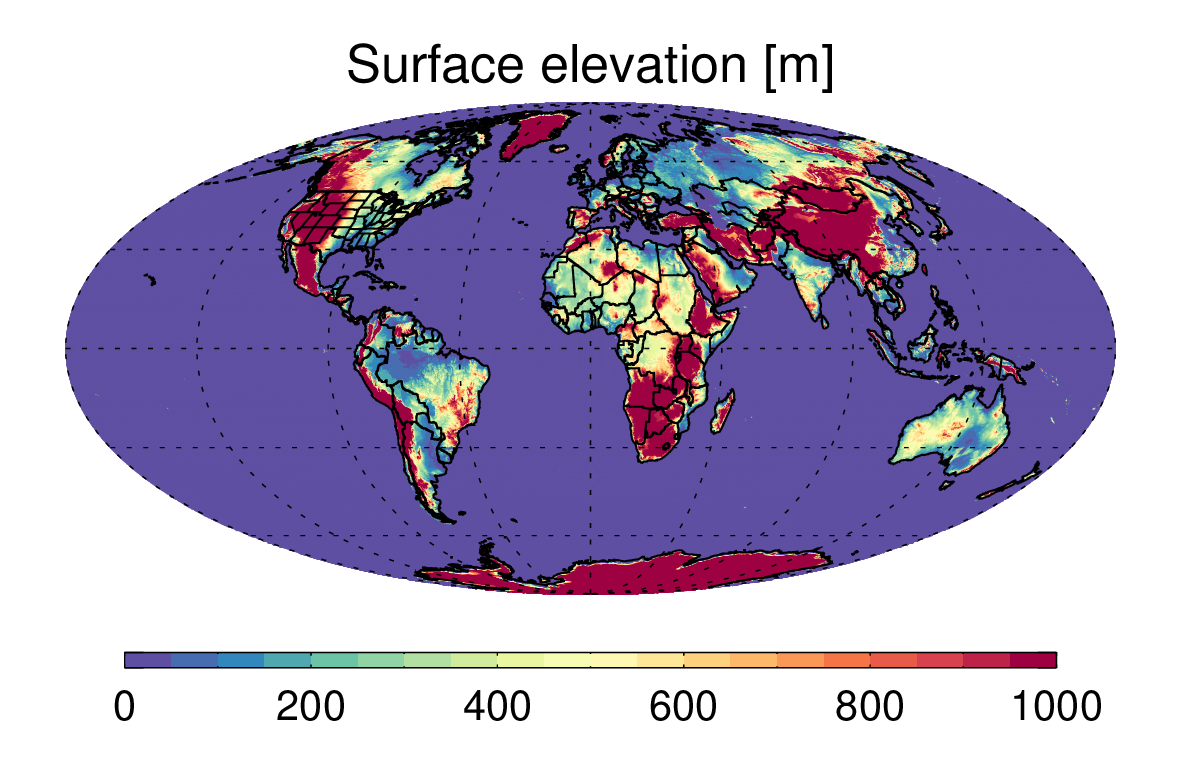 High elevation regions: mitigated negative biases by better accounting for effects of changing surface pressure
Bright surfaces: mitigated positive biases by improved surface reflectance
Aerosol optical model: New fine-mode aerosol model + regional aerosol model adjustments
Over water: Generally, slight increase in AOD for pressure < 1 atm
SNPP VIIRS AOD against AERONET (Version 2 vs. Version 1) (2012-2020)
Bright surfaces
High elevation region
Aerosol model
Version 1
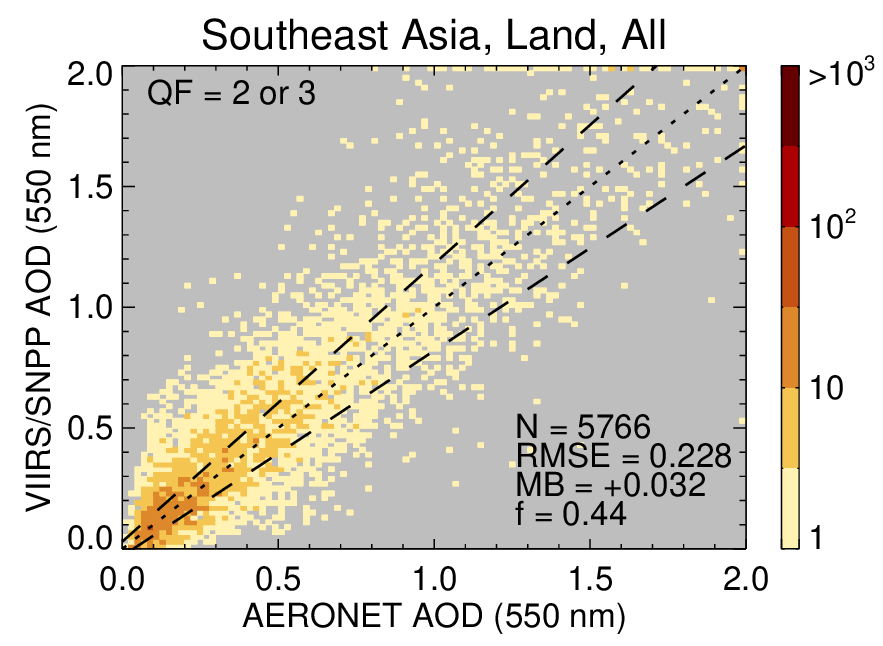 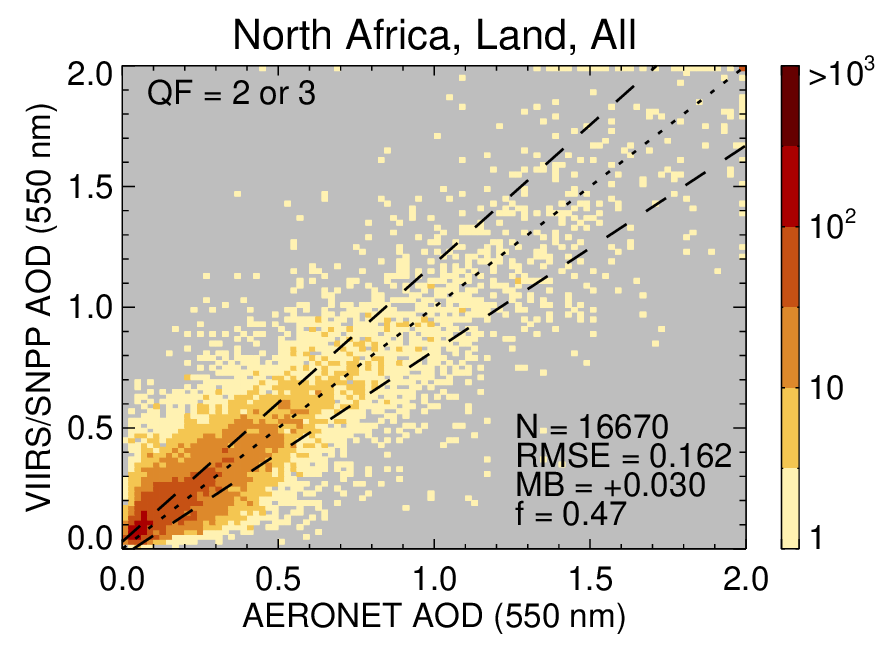 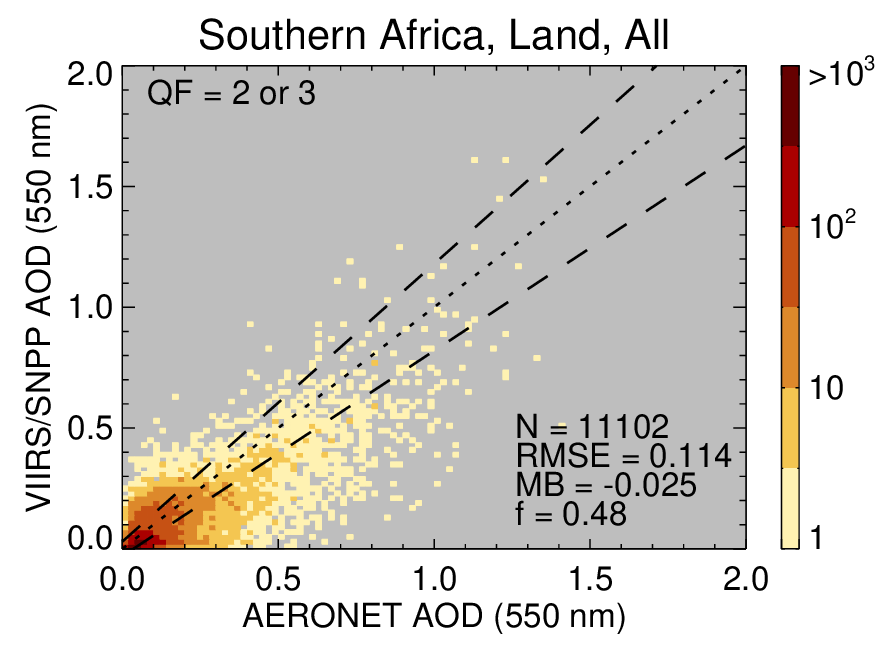 Version 2
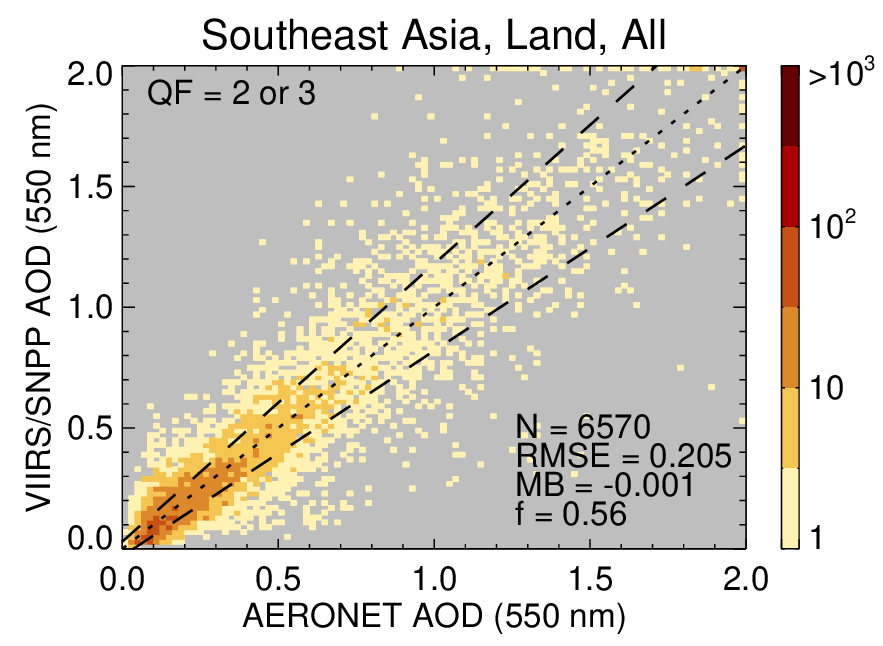 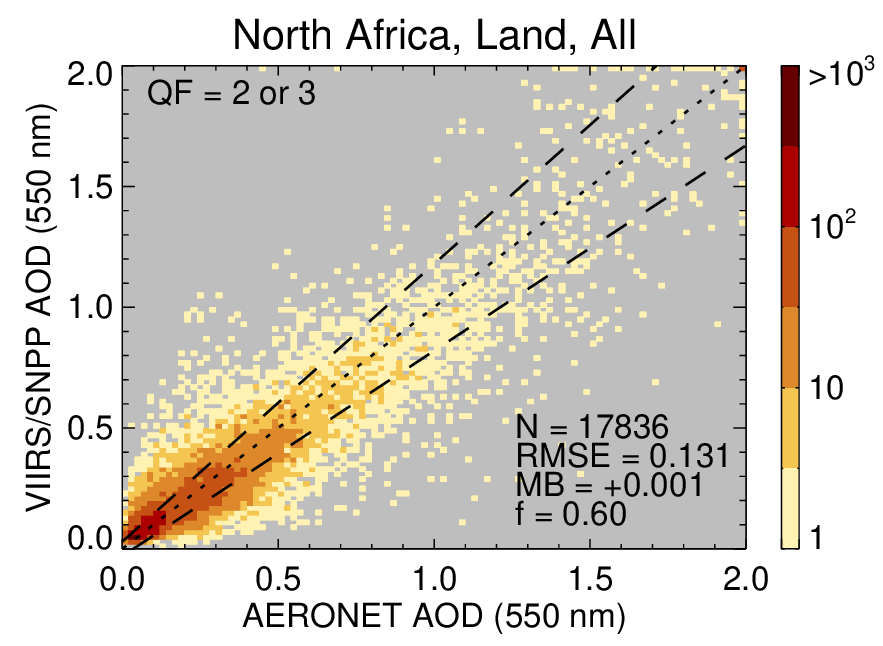 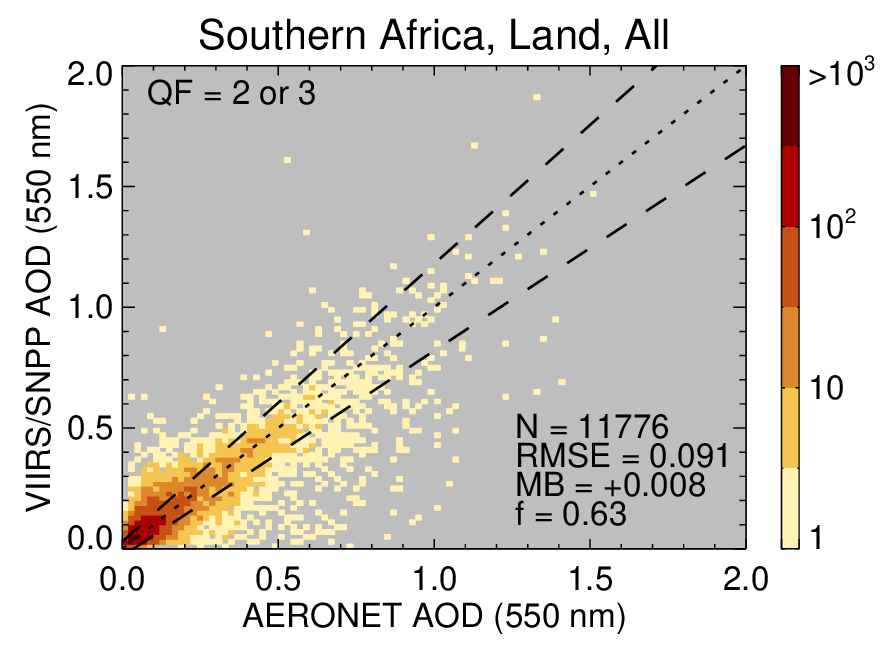 Estimated error (EE) = ±(0.03+15%) over land
*previously EE = ±(0.05+20%)
SNPP VIIRS Version 2 vs. Version 1 AOD (2012-2020)
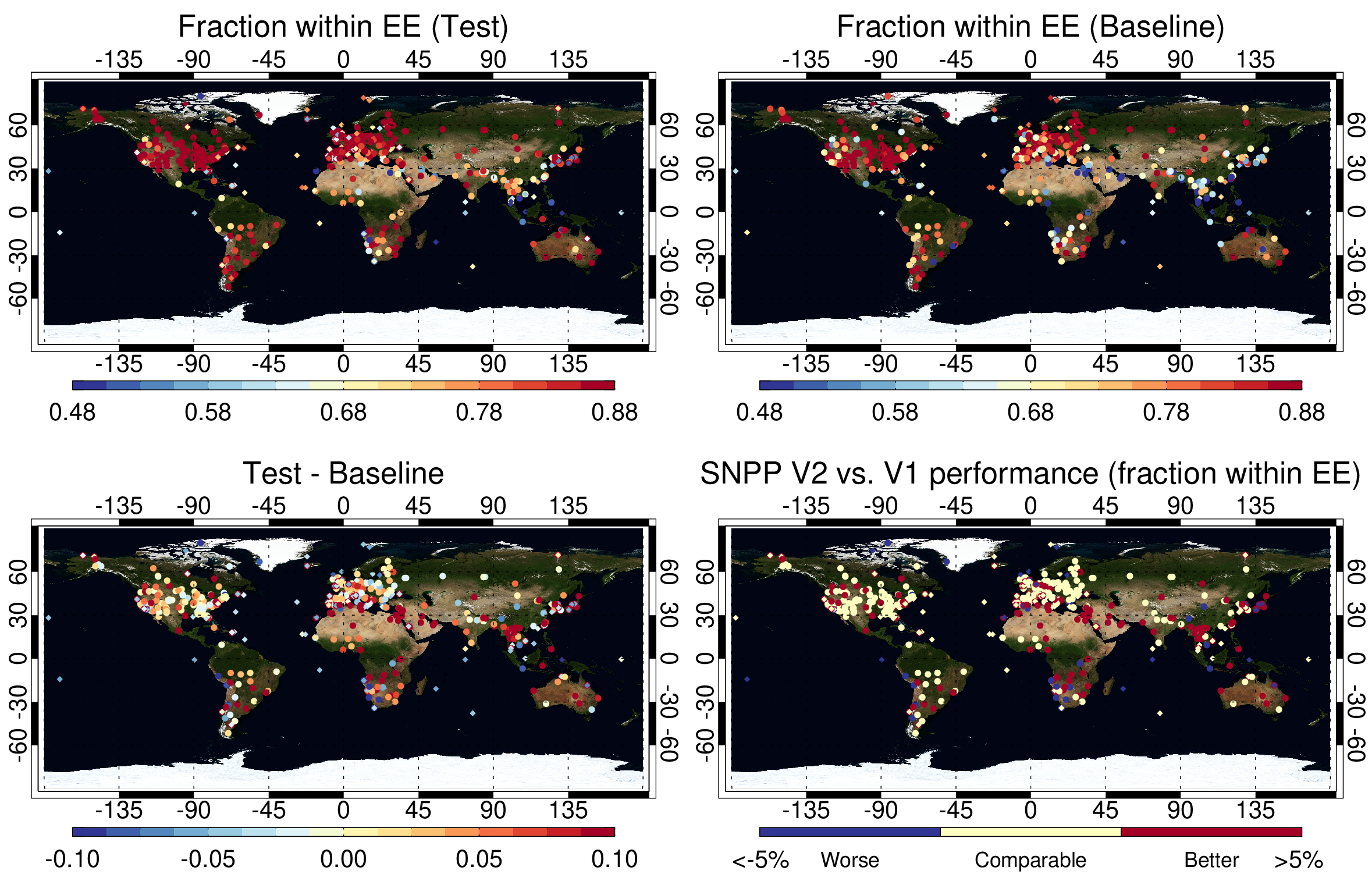 Over land, VIIRS V2 AOD is generally much improved compared to V1.
Over ocean, validation statistics are slightly degraded compared to V1 with increased spatial coverage.
Consistent algorithms are being applied to MODIS for the C7 reprocessing as well as GEO sensors to ensure data continuity.
EE = 0.03+15%
EE = 0.03+15%
Land (419 sites):    5%                        57%                        38%
Ocean (118 sites): 19%                       81%                        0%
Land
Ocean
Data Consistency: Calibration Adjustments for SNPP and NOAA-20 VIIRS
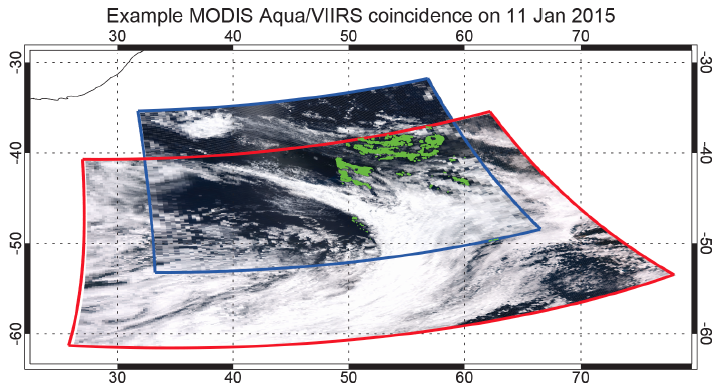 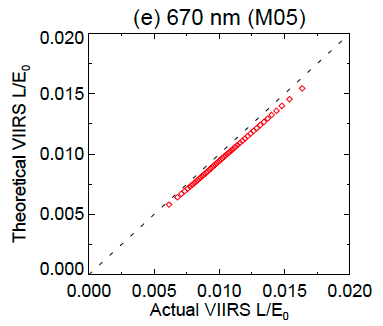 Sayer et al. (2017)
Cross-calibration of SNPP VIIRS against Aqua MODIS is base upon VIIRS/MODIS matchup files generated by A-SIPS using the approach of Sayer et al. (2017)
We also normalize N20 VIIRS to SNPP using the matchup data over Dome-C cal/val site (Aqua MODIS serves as bridge between SNPP and N20).
For more details, see our poster “Improved Deep Blue aerosol data records from SNPP/NOAA-20 VIIRS and beyond” by Lee et al.
SNPP vs. NOAA-20 VIIRS AOD
The cross-calibration makes the AOD retrievals comparable between SNPP and NOAA-20 VIIRS.
Mean offset = 0.001 – 0.005 over land, (-0.006) – (-0.009) over ocean, and (-0.004) – (-0.006) overall, depending on season
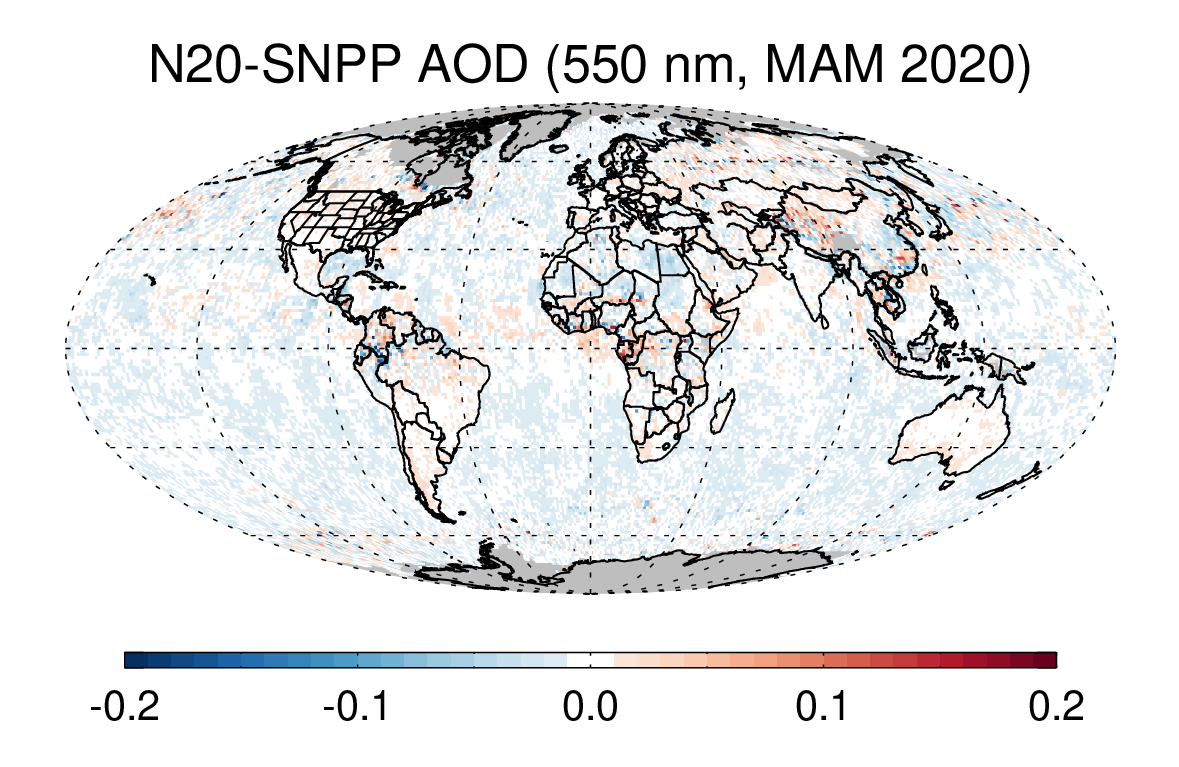 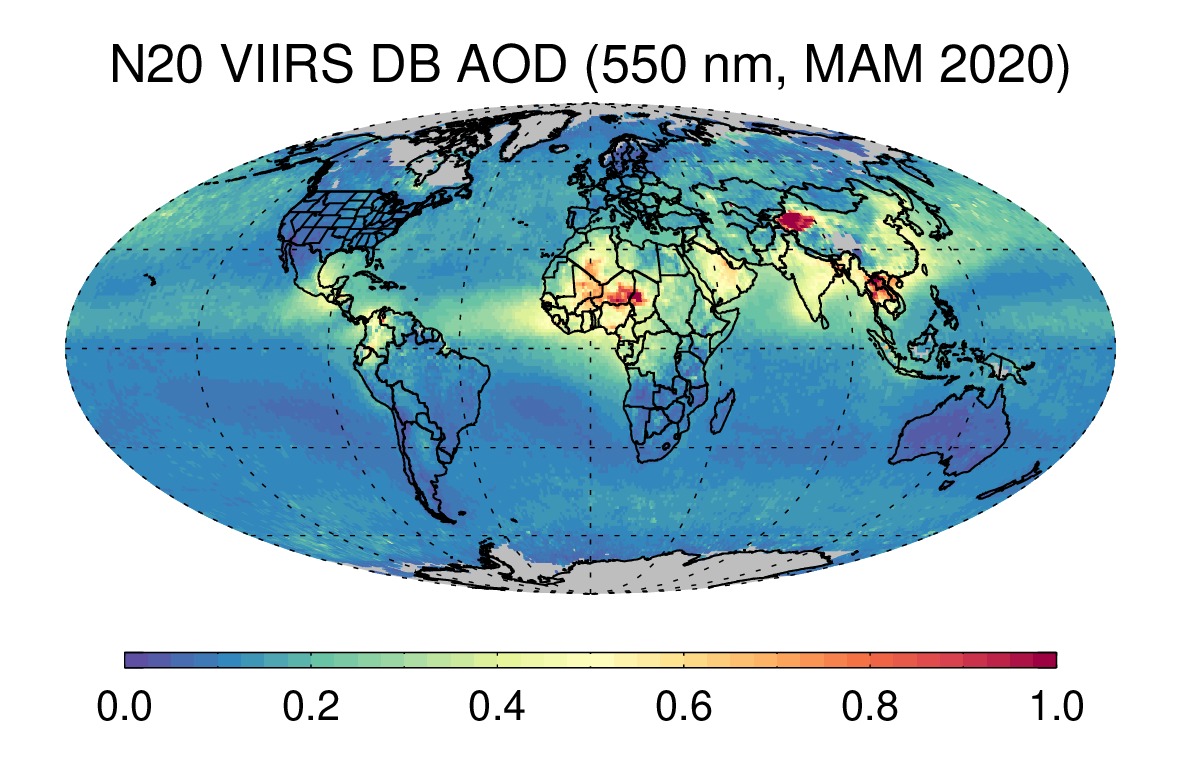 SNPP vs NOAA-20 VIIRS AOD (2018-2020)
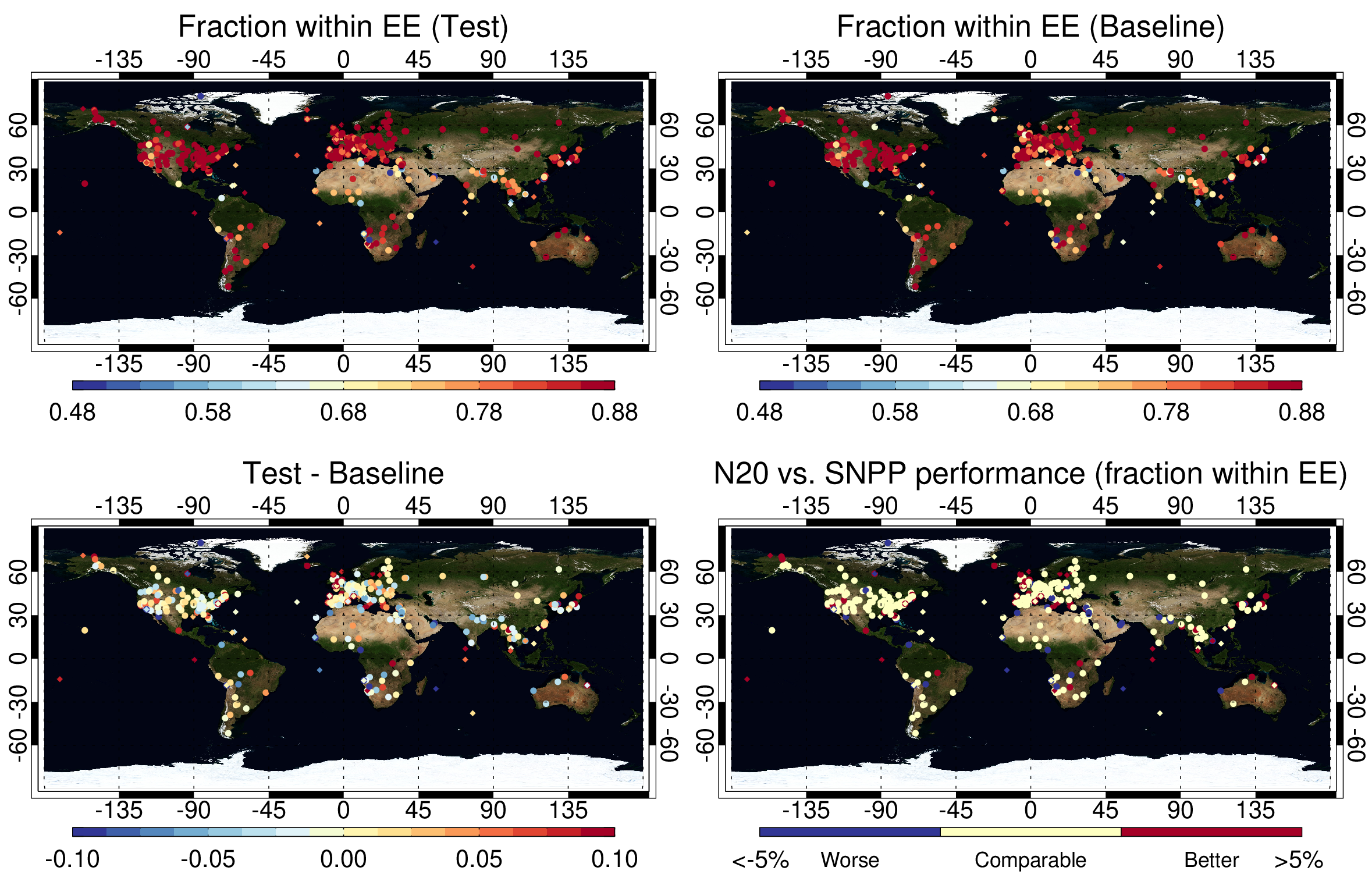 Over land, N20 and SNPP AOD are generally comparable.
Over ocean, N20 VIIRS AOD is generally comparable or better due to smaller positive bias of N20 VIIRS.
Cross-calibration enables the creation of consistent aerosol records using the series of VIIRS.
Further discussions on cross-calibration will be made for better consistencies between different sensors (e.g., GSICS, CLARREO).
EE = 0.03+15%
Land (312 sites):   8%                         85%                       7%
Ocean (85 sites):   2%                         44%                       54%
For more details, see our poster “Improved Deep Blue aerosol data records from SNPP/NOAA-20 VIIRS and beyond” by Lee et al.
Land
Ocean
Extending the LEO Deep Blue aerosol products to GEO sensors from GOES16/17 and Himawari-8
Comparisons of GEO DB AOD against AERONET (ABI/GOES-16)
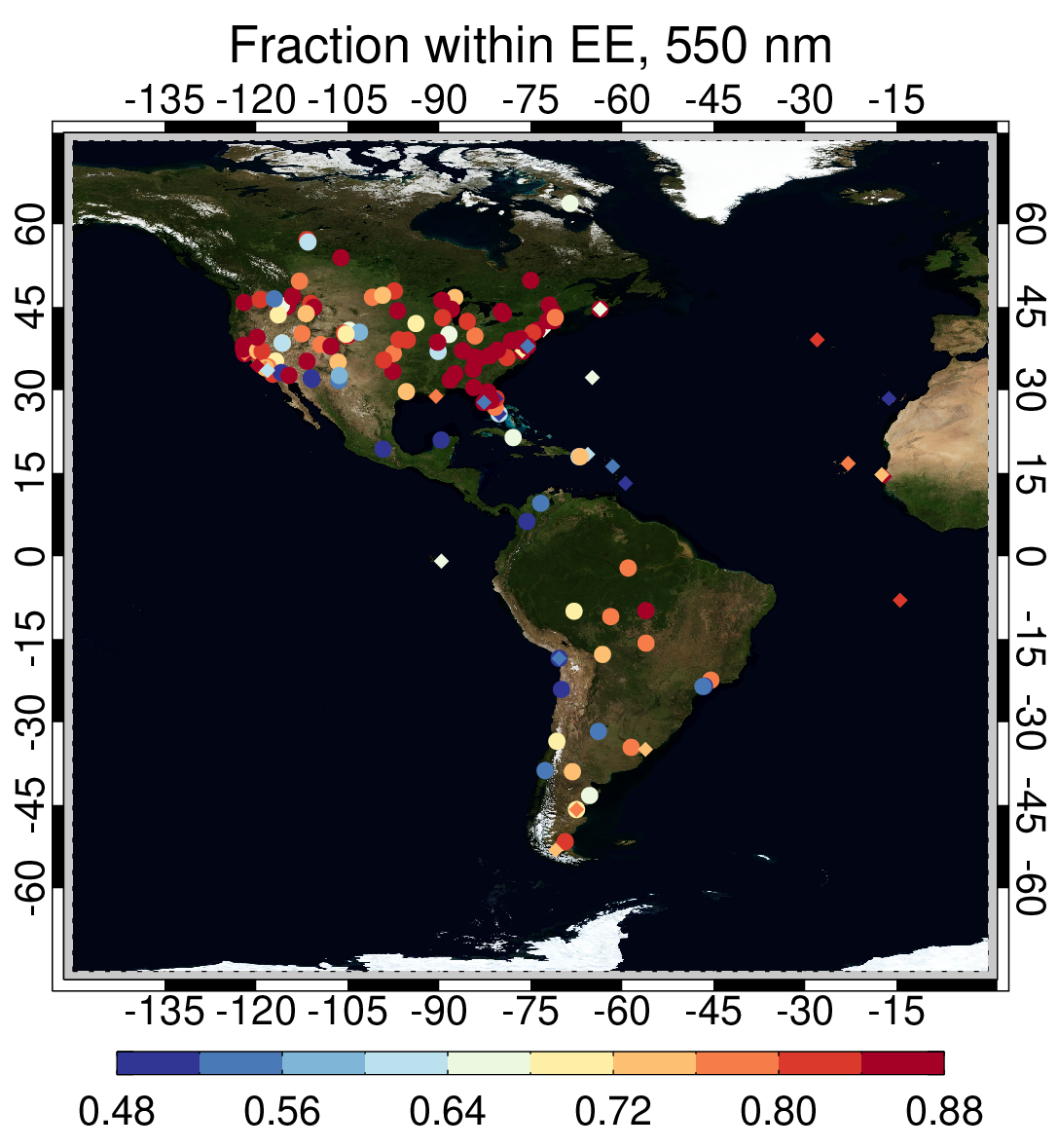 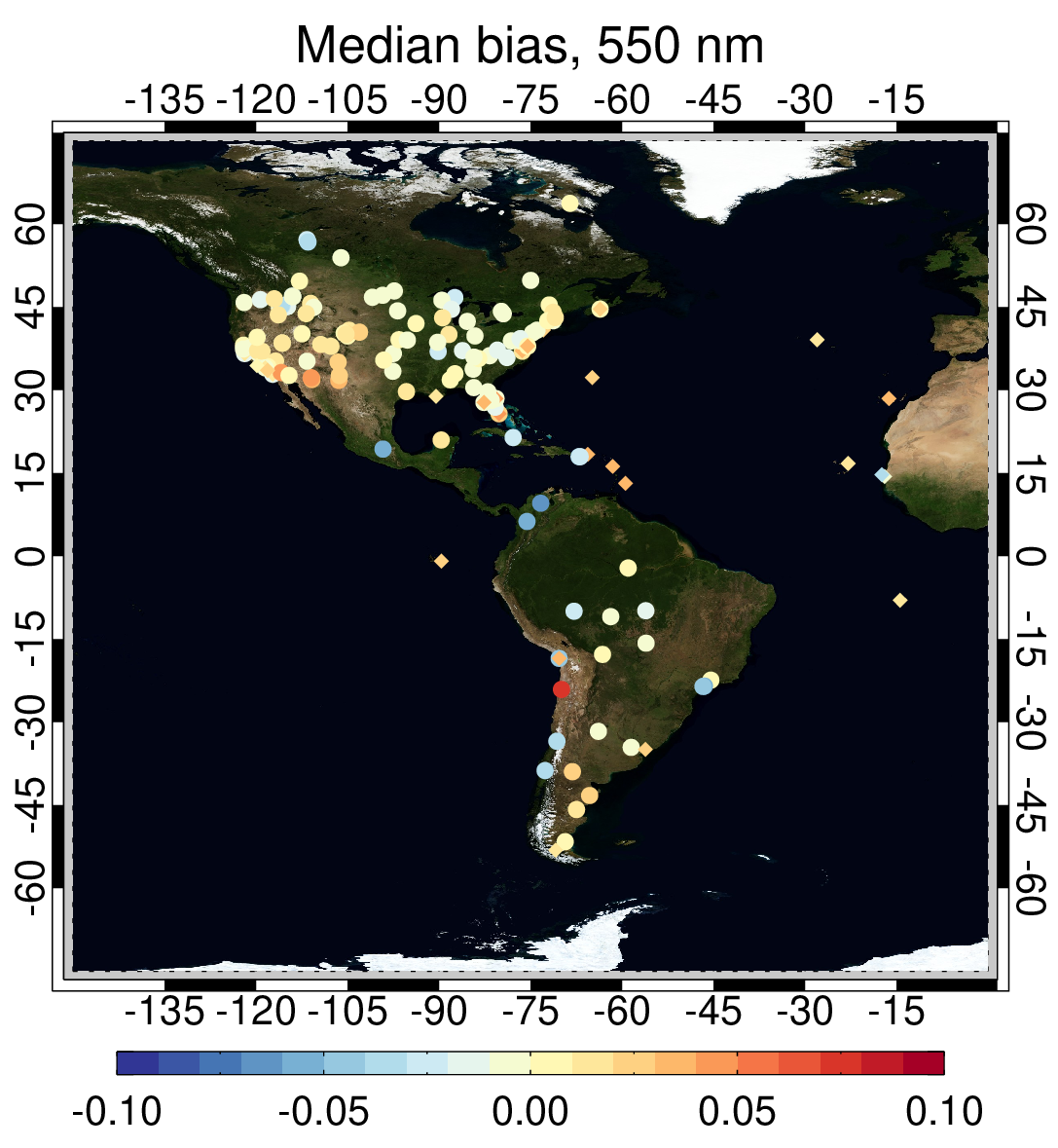 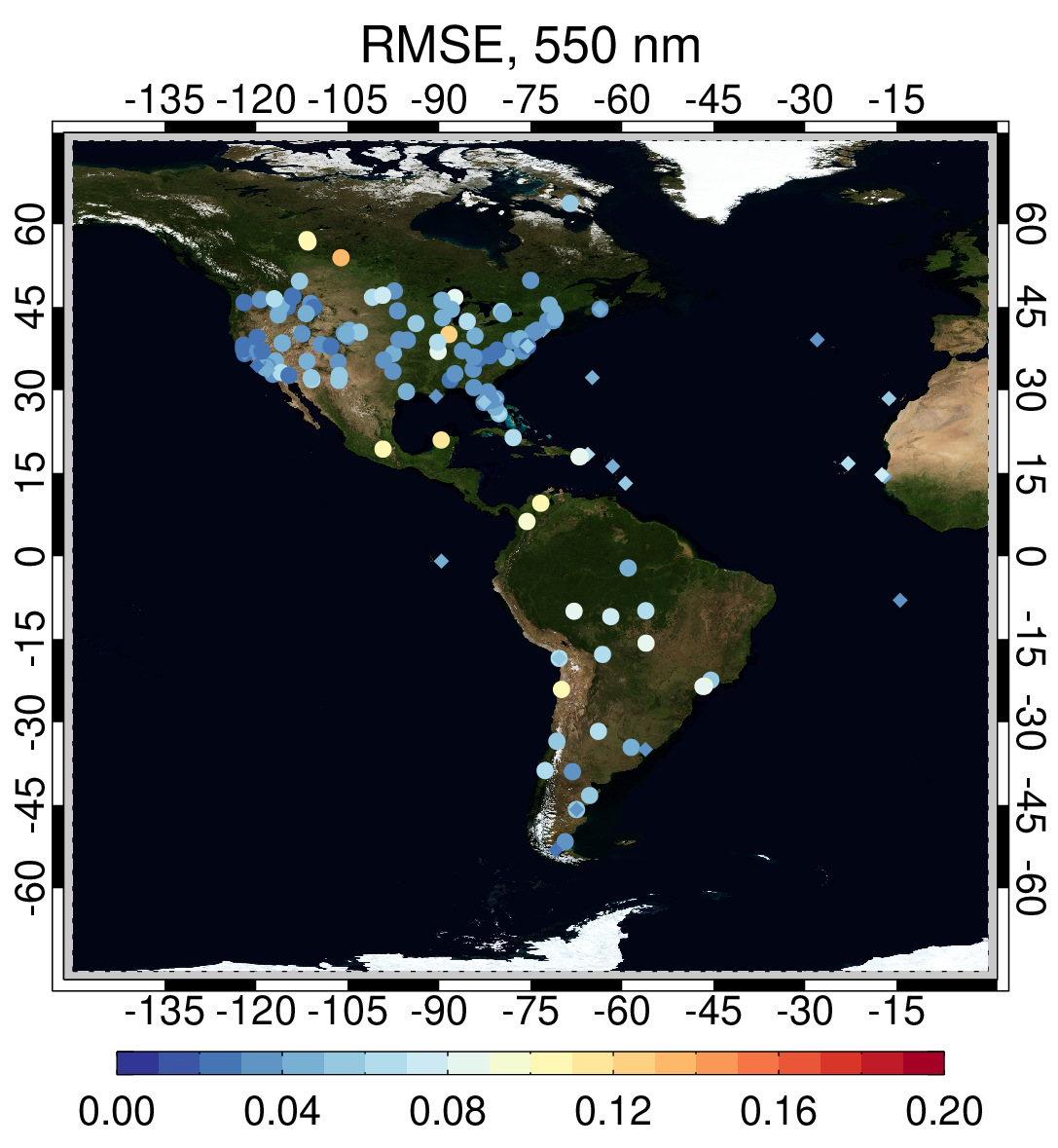 EE = 0.03+15%
Modified VIIRS V2 algorithm has been applied to GEO sensors (G16/17 ABI and H8 AHI)
Validation statistics of GEO AOD are comparable with VIIRS V2 AOD except for extreme observation angles
One year of GEO demonstration data sets (May 2019 – April 2020) will be released in mid-2023
Comparisons of GEO DB AOD against AERONET (AHI/Himawari-8)
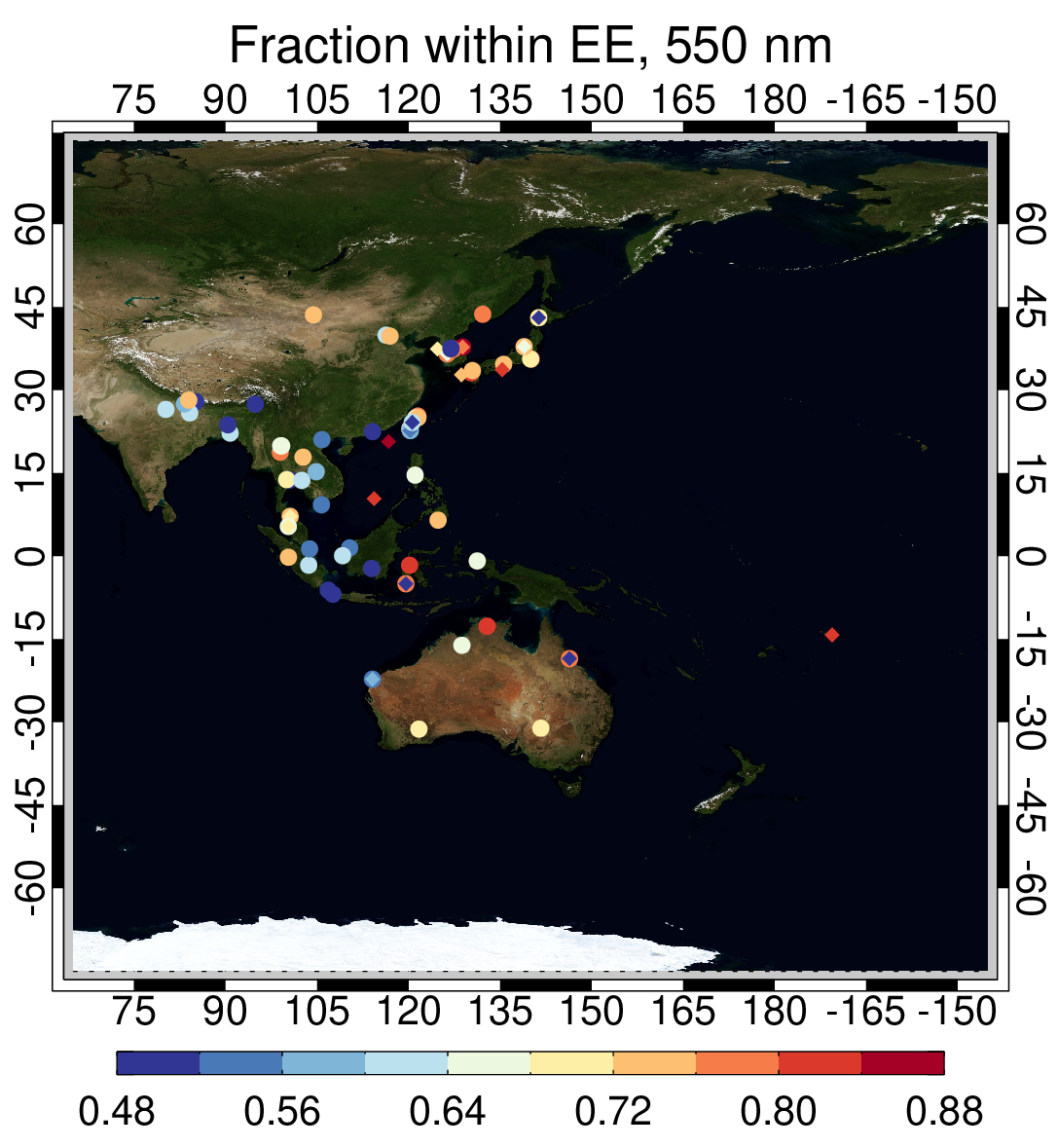 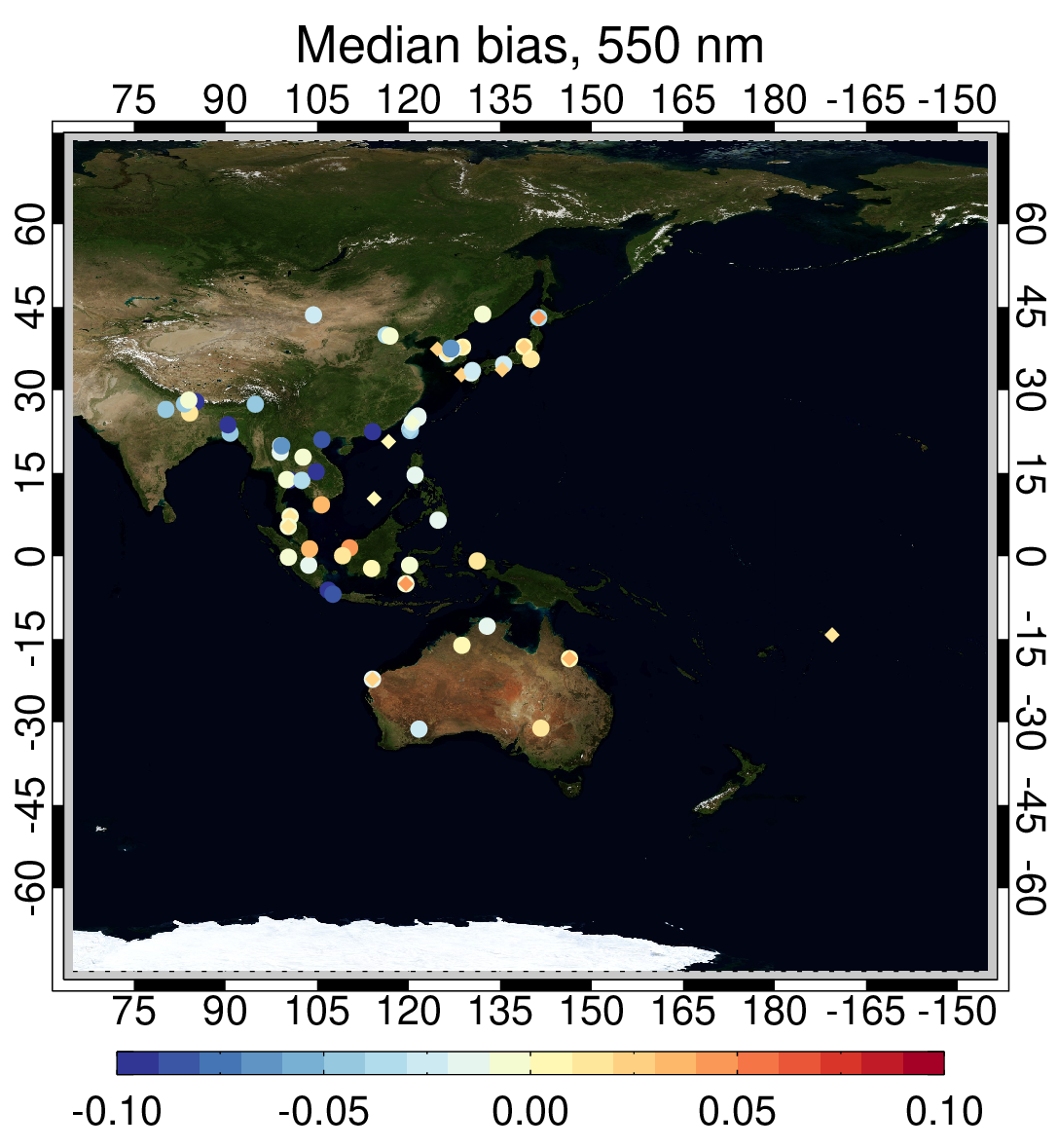 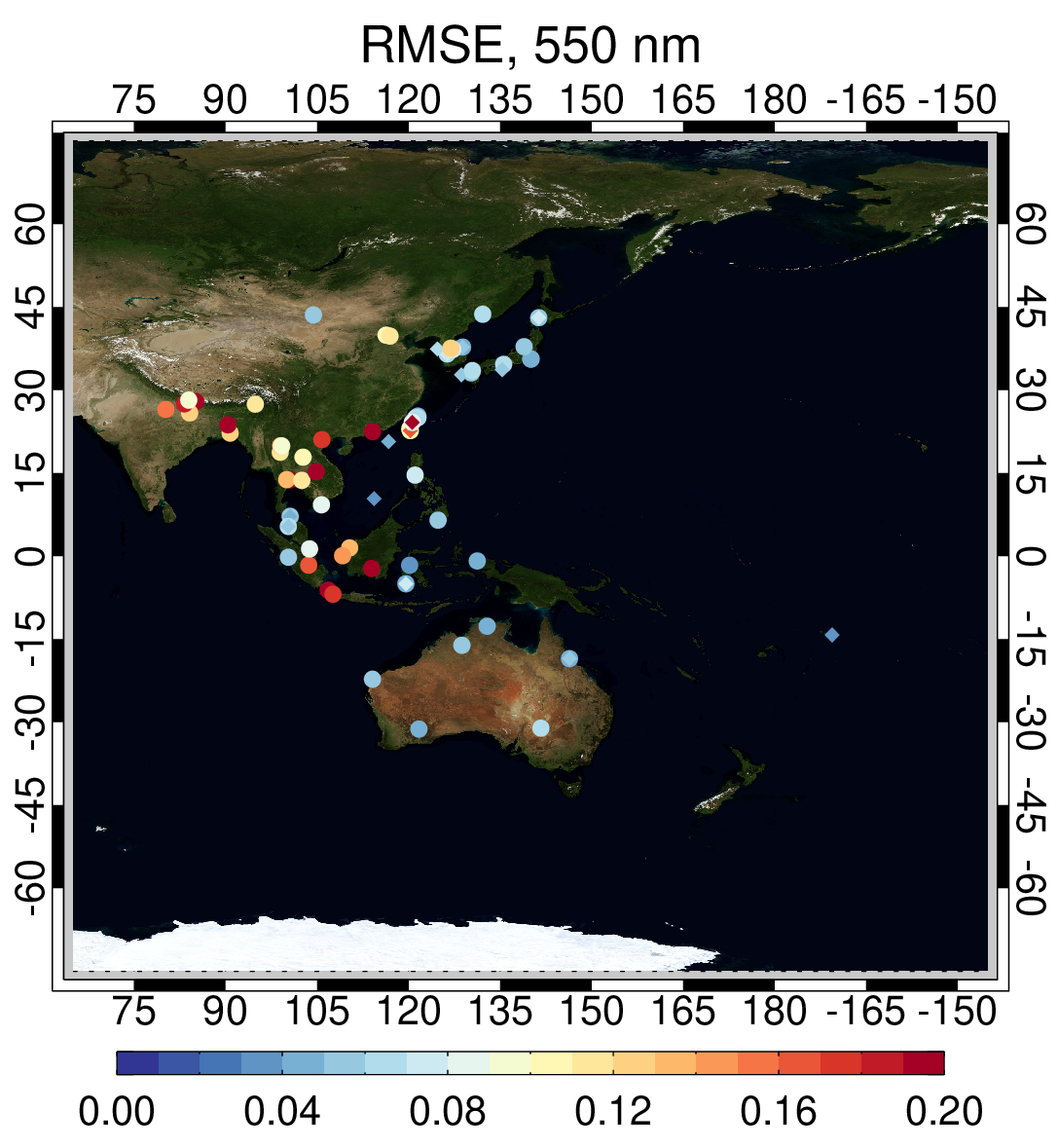 EE = 0.03+15%
Modified VIIRS V2 algorithm has been applied to GEO sensors (G16/17 ABI and H8 AHI)
Validation statistics of GEO AOD are comparable with VIIRS V2 AOD except for extreme observation angles 
One year of GEO demonstration data sets (May 2019 – April 2020) will be released in mid-2023
Data Consistency: Comparisons of daily LEO/GEO AOD vs AERONET (May 2019-May 2020)  .
Alta Floresta (S. America, Biomass Burning)
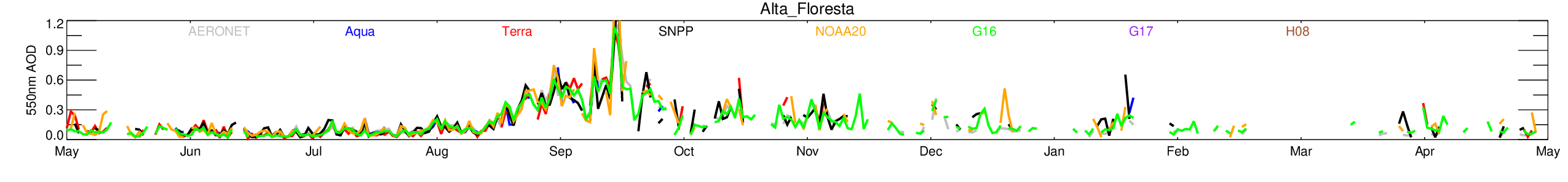 2020
Appalachian State (eastern US Mountain)
2019
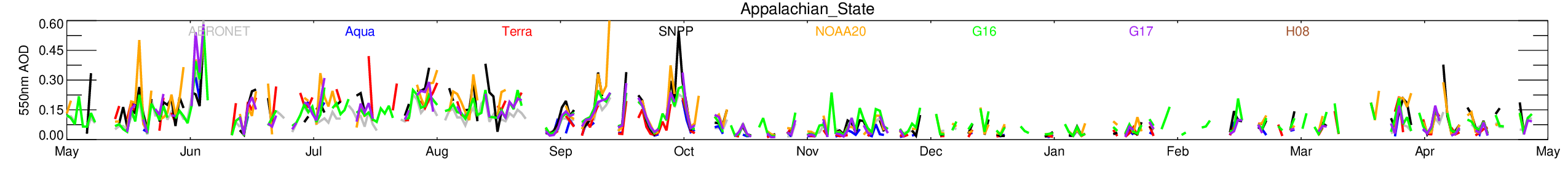 Beijing (eastern China, Urban Pollution+ Transported Dust)
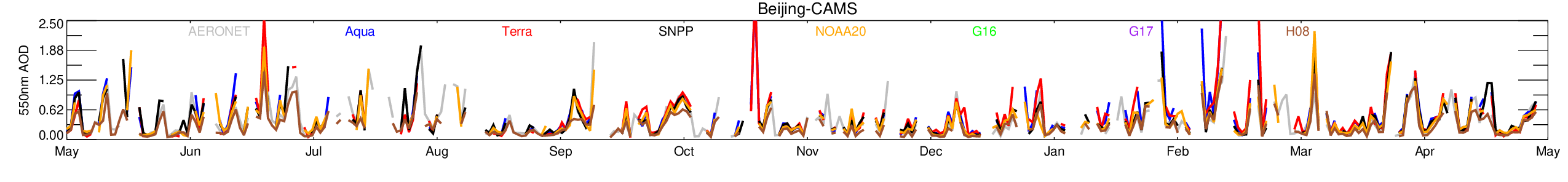 Cape Verde (Ocean site, Transported Saharan Dust)
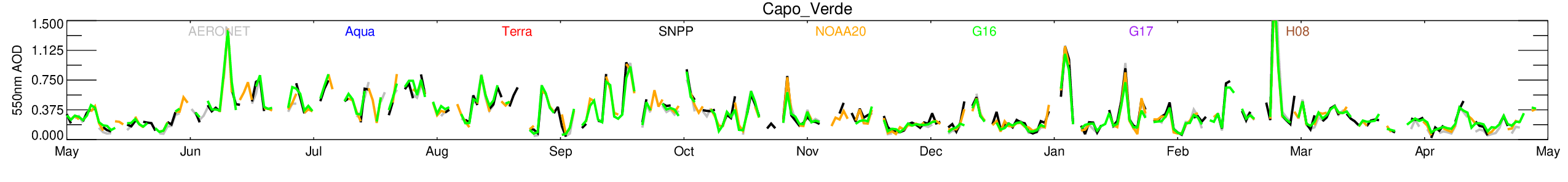 2019
2020
For more, see our poster: “Geostationary Deep Blue AOD and Multi Sensor L2G/L3 Product” by Kim et al.
Global Merged AOD at 30 min interval from LEO (Terra/Aqua MODIS, SNPP/NOAA20 VIIRS) + GEO (GOES16/17 ABI, Himawari-8 AHI)
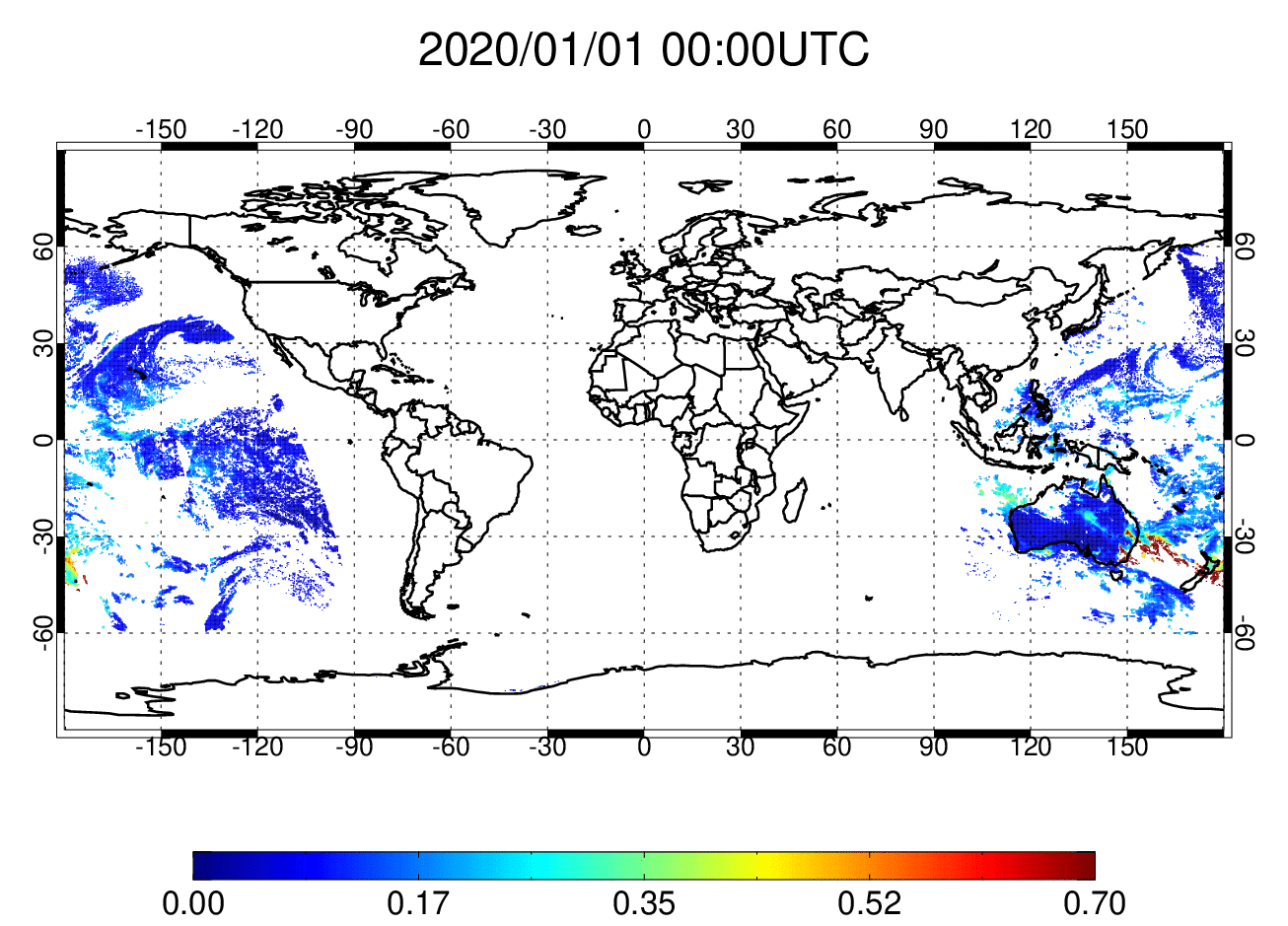 Time period: Jan 1-8, 2020, every 30 min.
Heavy smoke plumes generated from the fires over Australia were seen to travel across the entire Southern Hemisphere.
The long-range transport of the Saharan dust clouds were also well captured by the LEO/GEO sensors.
Summary
VIIRS Version 2.0 Deep Blue aerosol products for SNPP and NOAA20 are operational and available at LAADS DAAC and Earthdata (https://earthdata.nasa.gov). Big thanks to A-SIPS and LAADS!!!
Much improved AOD retrieval over high elevation regions and bright surfaces, and for fine-mode aerosols.
The cross-calibration enables the creation of consistent aerosol records using the series of VIIRS as well as the twin MODIS.
Consistent algorithm will be used for MODIS Collection 7 reprocessing and GEO data records.
For more details, see our posters:
“Improved Deep Blue aerosol data records from SNPP/NOAA-20 VIIRS and beyond” by Lee et al.
“Geostationary Deep Blue AOD and Multi Sensor L2G/L3 Product” by Kim et al.